ЖАЙЛАУ ТОЙ-2018
ежегодный казахский национальный праздник
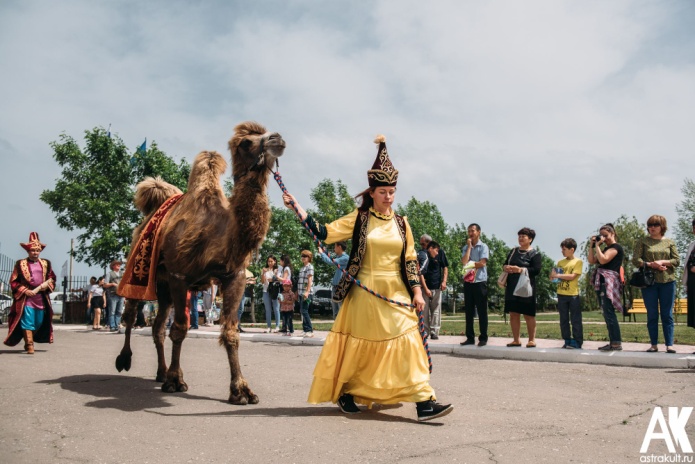 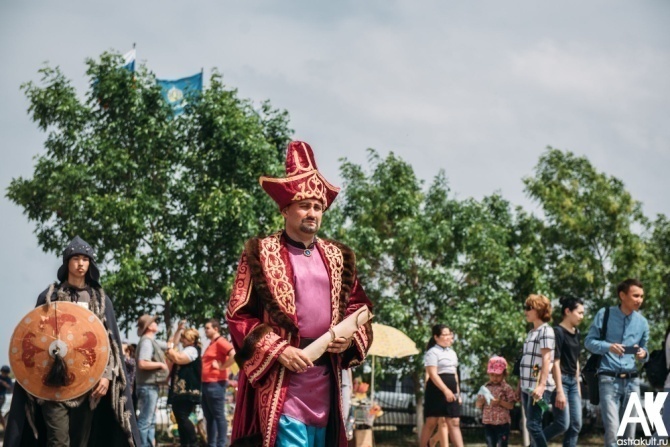 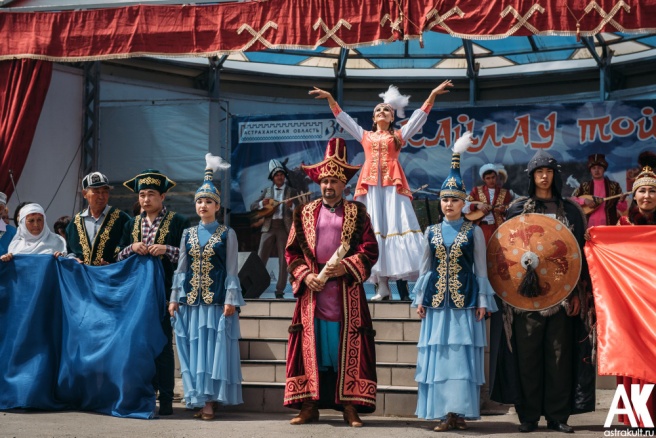 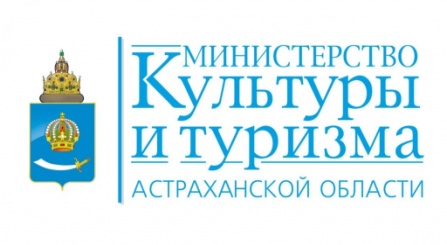 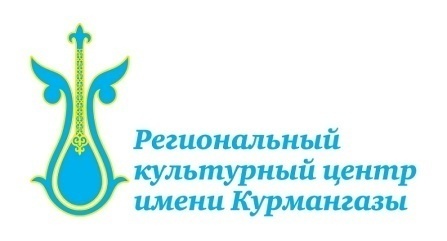 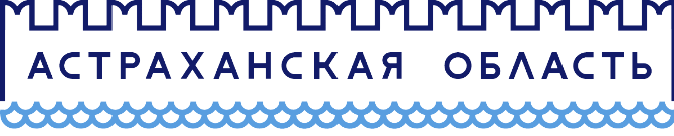 Дата проведения: 12мая 2018г.
Место проведения:  ГАУК АО «Региональный культурный центр имени Курмангазы». 
Начало: 10:00ч.
Окончание: 16:00 ч.
Аудитория: туристы из регионов России (в перспективе из стран зарубежья),  жители и гости Астраханской области.
Концепция
«Жайлау той»- праздник перехода на летние пастбища сопровождался народными гуляниями и состязаниями в песнях, ловкости, силе, в приготовлении всевозможных угощений. На протяжении тысячелетий кочевое скотоводство являлось основной формой хозяйства казахов. И главной задачей кочевника-казаха (от решения которой зависела жизнь и благополучие его семьи и близких) являлось  сохранение и приумножение поголовья скота. Основное время года для приумножения численности скота и запасов продовольствия -  лето. Это самая благодатная пора в жизни кочевника, избавлявшая его от зимних морозов  и  голода, поэтому  переходу  на летние пастбища уделялось большое внимание и значение.
Цели: формирование бренда «Региональный культурный центр  имени Курмангазы» как объекта  событийного туризма, направленного на привлечение туристов в регион, популяризацию культурных традиций, обычаев, развитие народного творчества.
20 мая 2017года на территории ГАУК АО «Региональный культурный центр имени Курмангазы» состоялся первый ежегодный казахский национальный праздник  «Жайлау той-2017». В мероприятии приняли участие туристы из регионов России и жители г.Астрахани и Астраханской области. Общее количество посетителей – 400 человек.
Праздник жайлау той-2018 предполагает работу нескольких площадок
1. Концертная  площадка (летняя сцена). Торжественным открытием концертной программы станет театрализованная постановка исторического эпизода перекочевки казахов Младшего жуза в междуречье Урала и Волги под предводительством Бокей хана в 1801году . В течение всего праздника будут проходить выступления народных коллективов, артистов и творческих коллективов Астраханской области и Республики Казахстан.
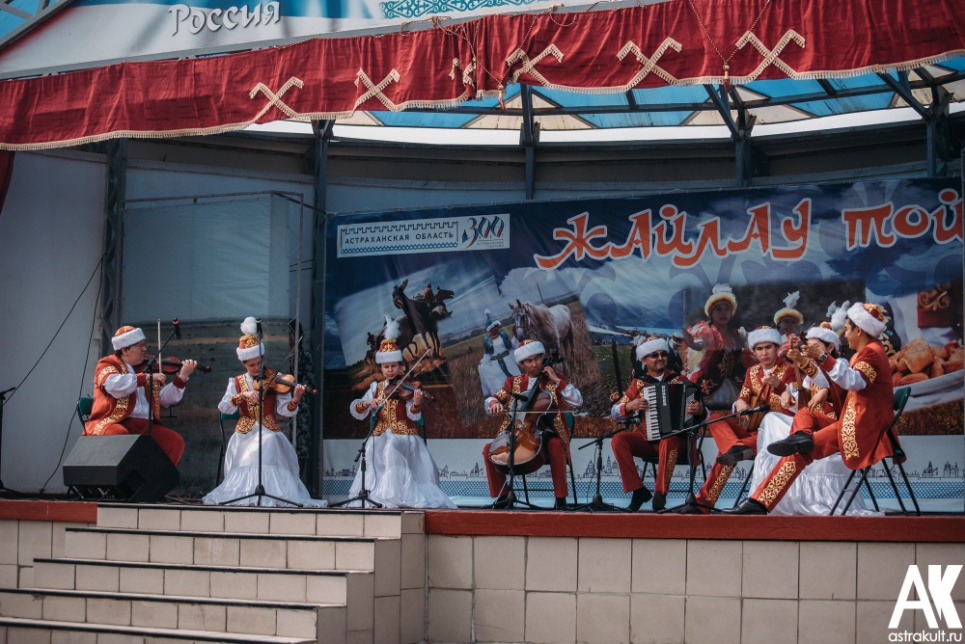 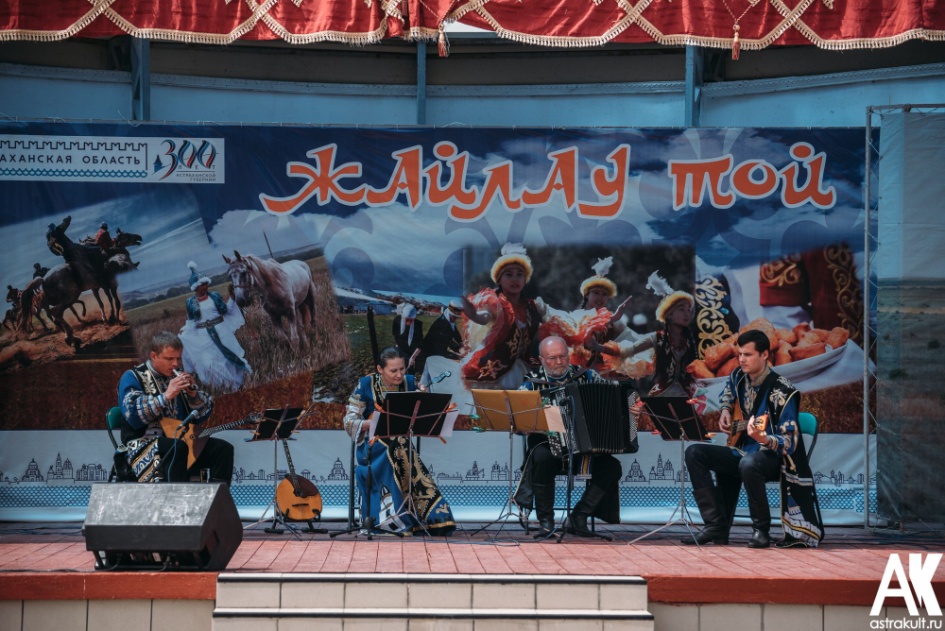 Театрализованная постановка исторического эпизода перекочевки казахов Младшего жуза в междуречье Урала и Волги под предводительством Бокей хана в 1801году.
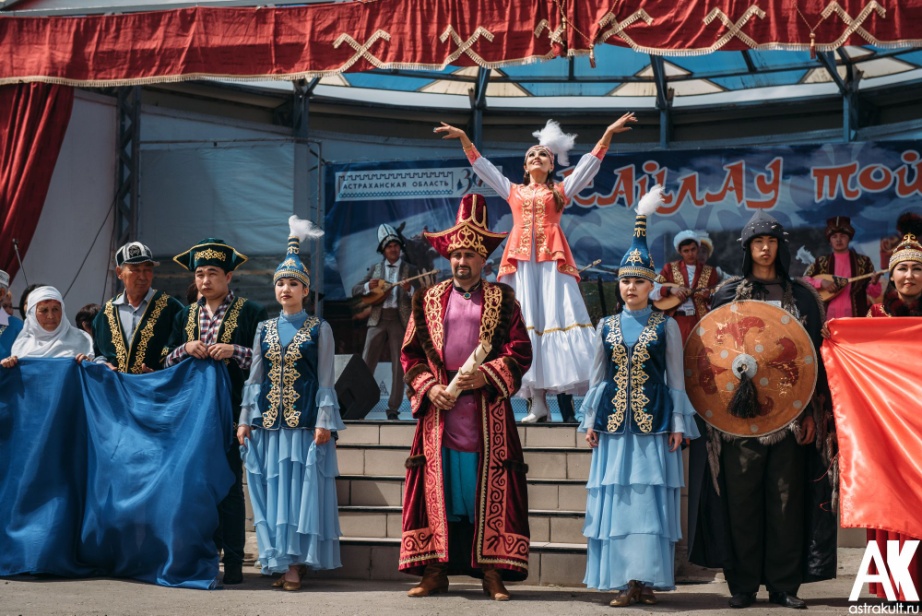 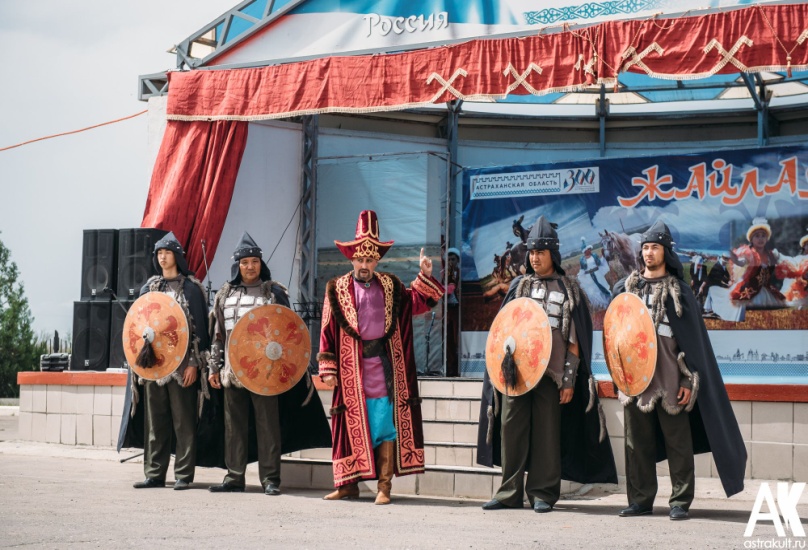 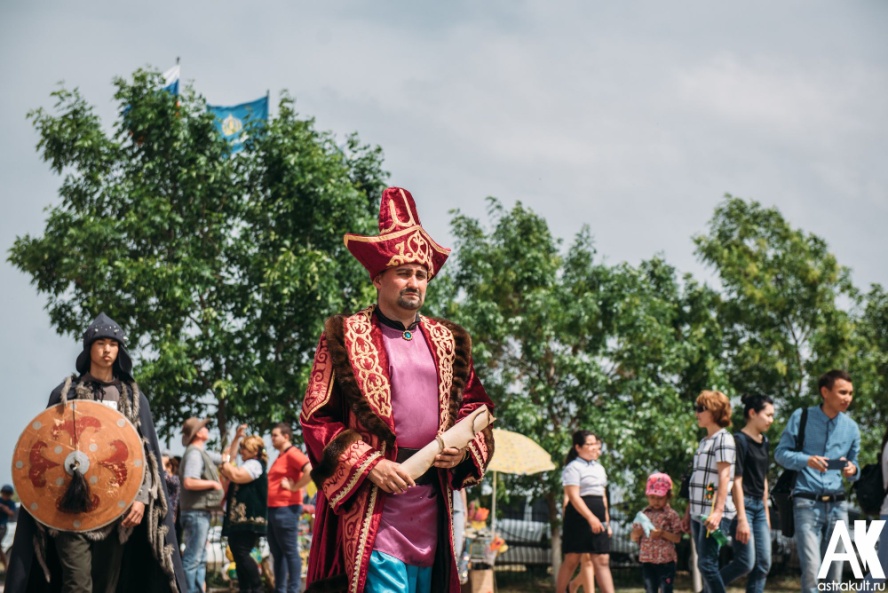 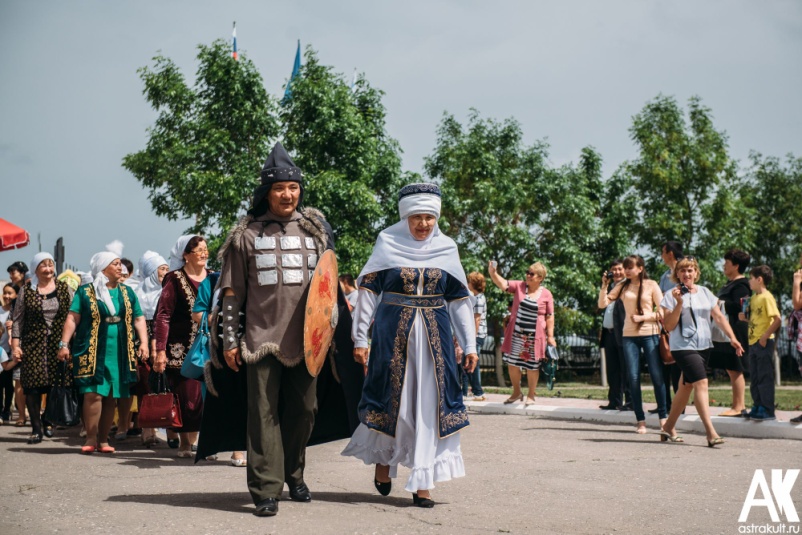 2.  Этноспортивная  площадка
1) «Казакша курес» -  турнир по казахской  национальной борьбе.
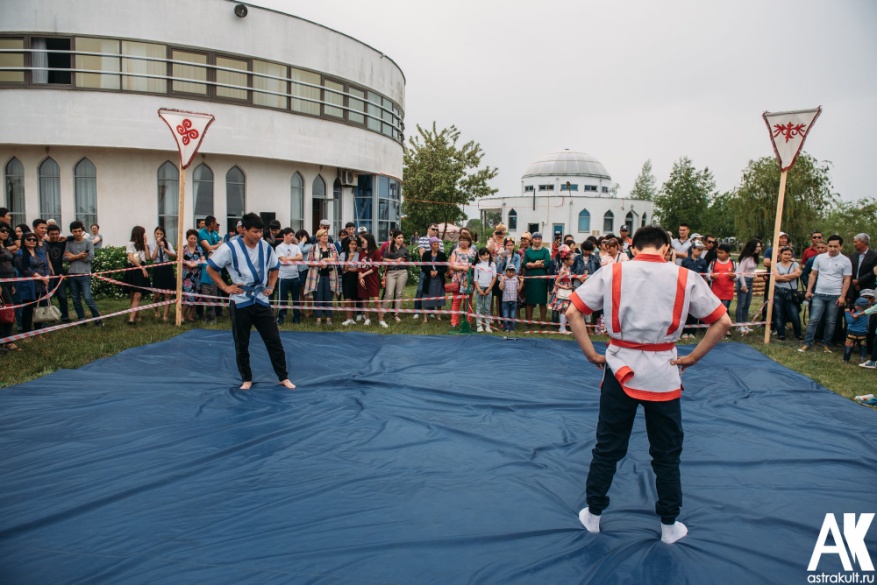 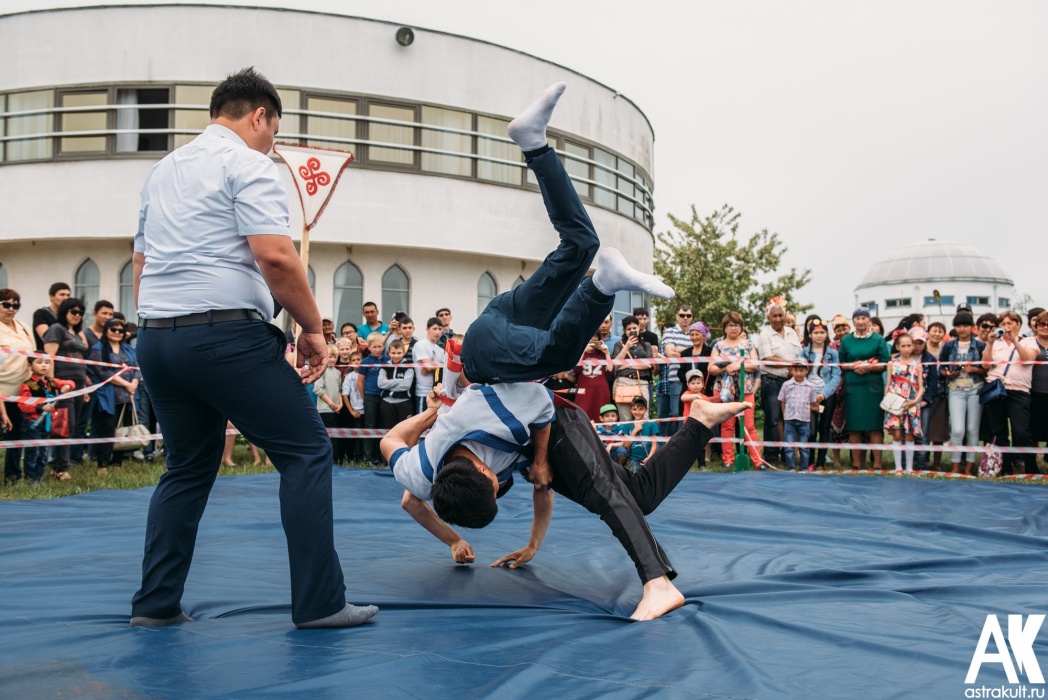 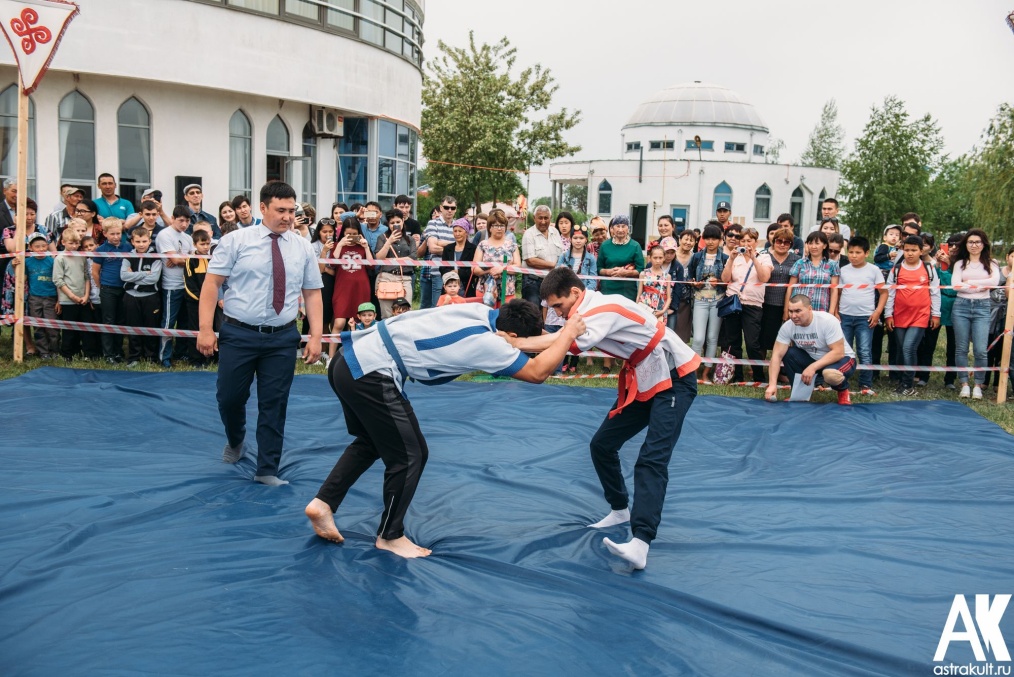 2) Спортивные состязания для желающих: «перетягивание каната»,  «бой подушками» и др.
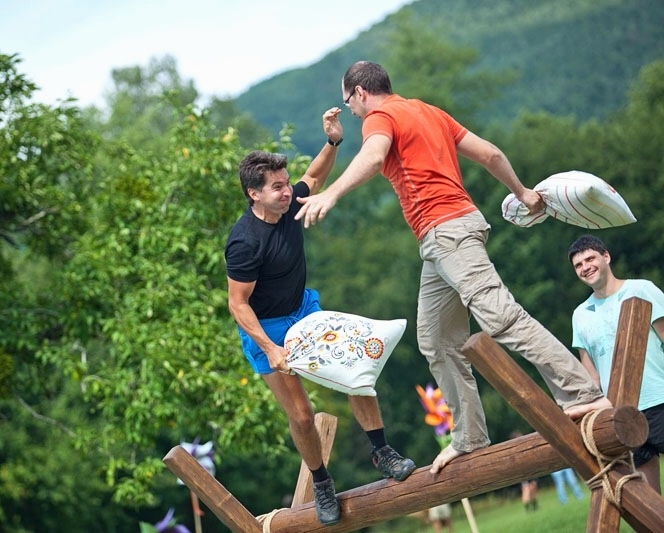 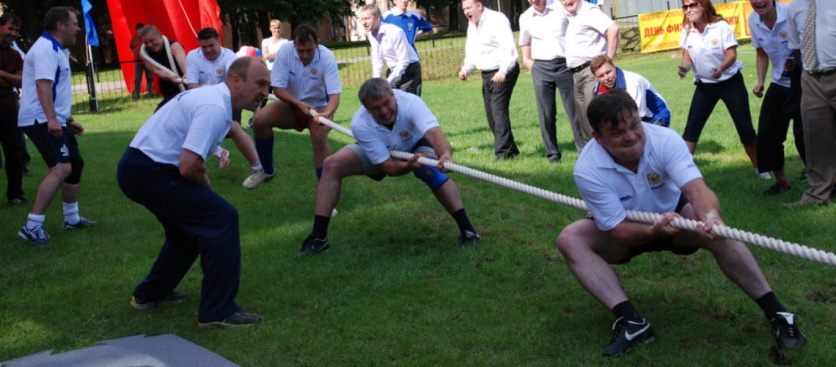 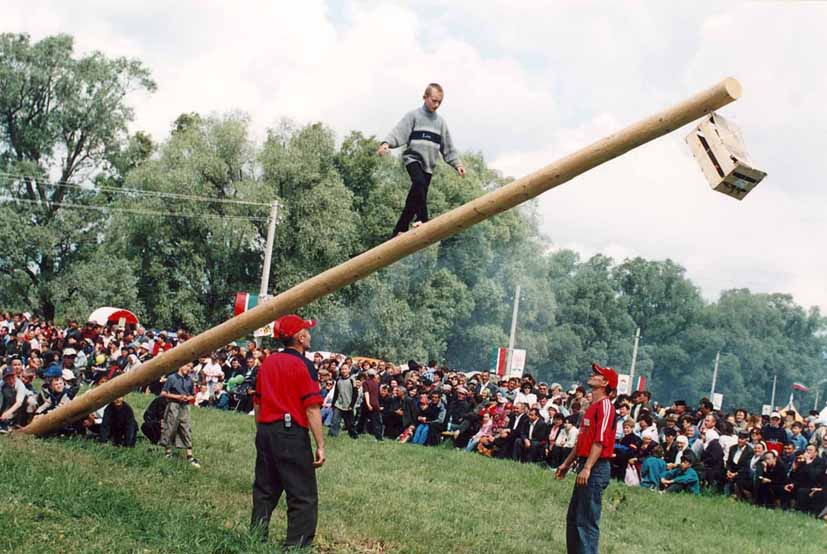 3) Конные забеги (скачки/байге). Нововведением праздника «Жайлау той-2018» станет зрелищное шоу – конные забеги. В них примут участие жители Астраханской области, заявившие об участии в оргкомитет.
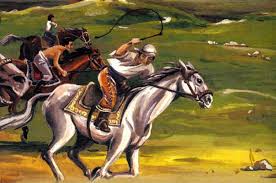 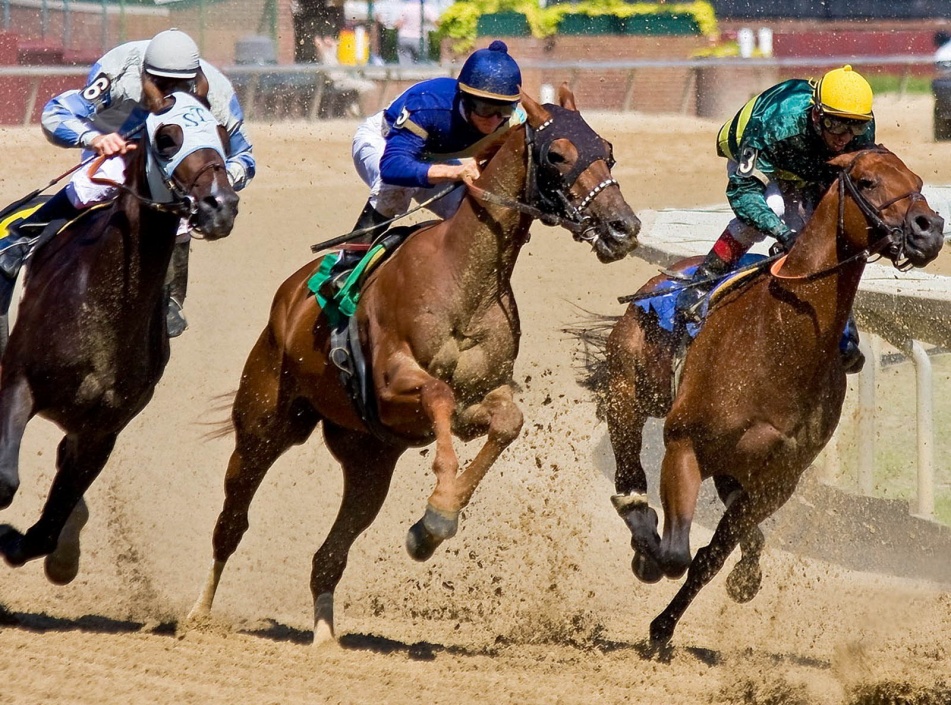 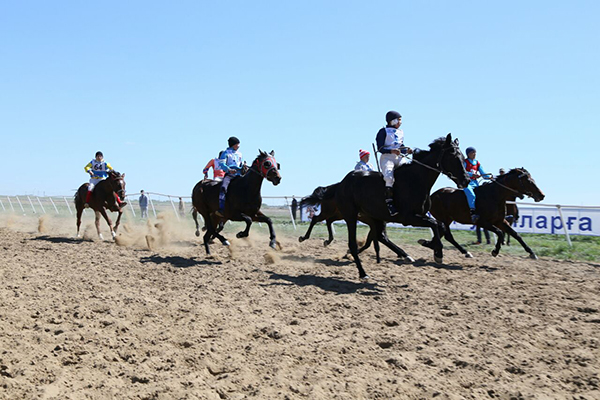 3. Гастрономическая площадка.

«Баурсак-шоу» -кулинарный конкурс по приготовлению национального блюда - баурсаков  в  «Ауле кочевников»  в  жаровнях  на  костре. 
Проект «Баурсак-шоу» стал победителем профессионального конкурса «Гастрономическое впечатление-2017» в номинации «Еда и традиции», организованном Торгово-промышленной палатой Российской Федерации, Российским государственным университетом туризма и сервиса при поддержке Федерального агентства по туризму.
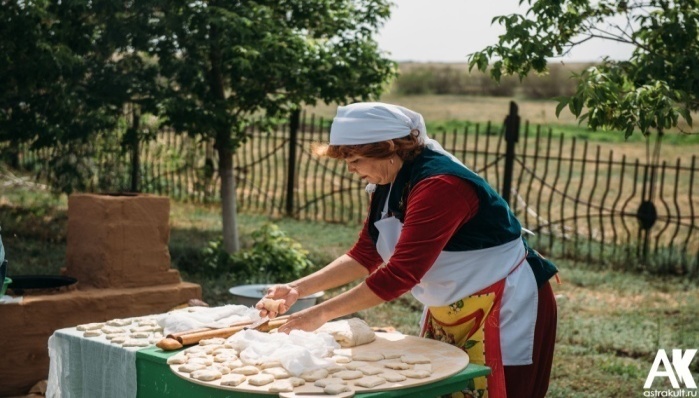 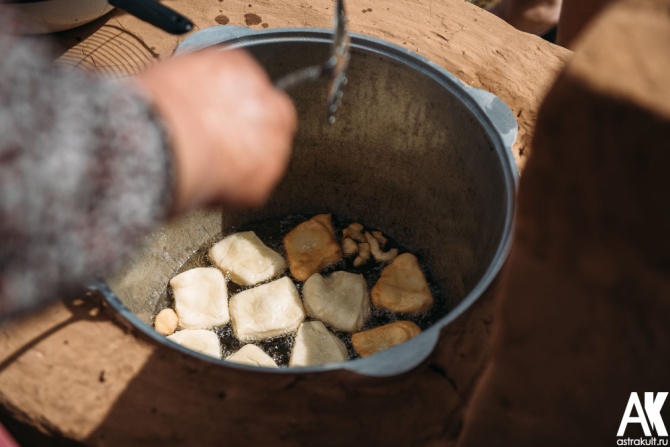 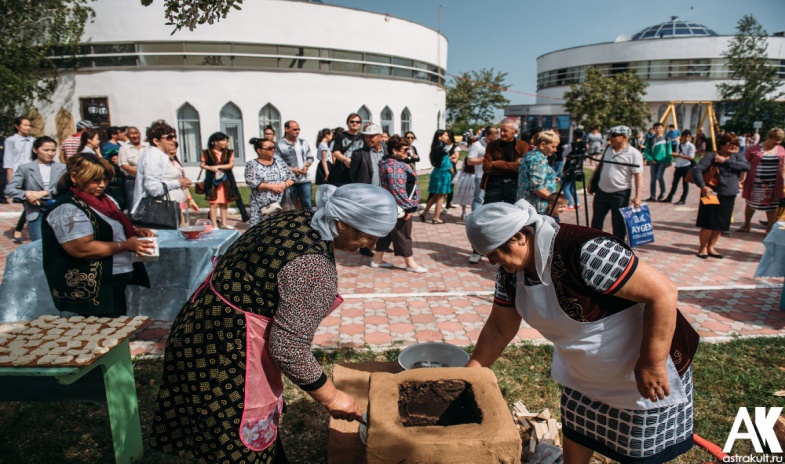 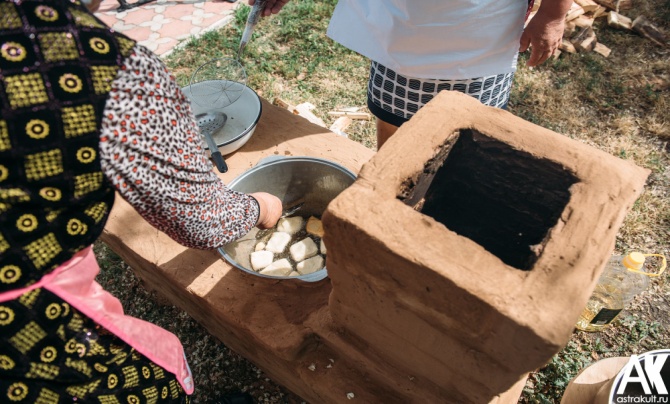 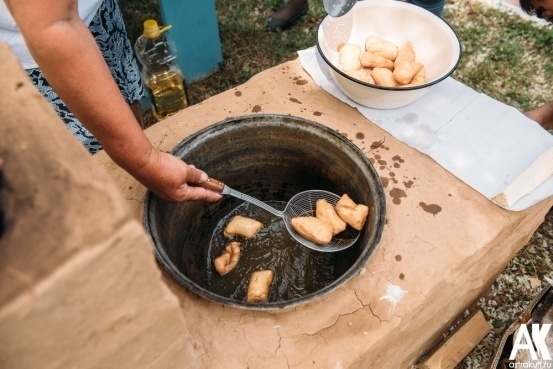 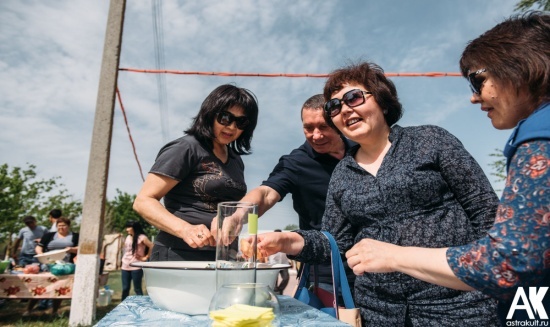 «Уха по-астрахански», гастрономический батл на специальный приз. Приготовление традиционной рыбацкой ухи командами, заявившимися на конкурс.
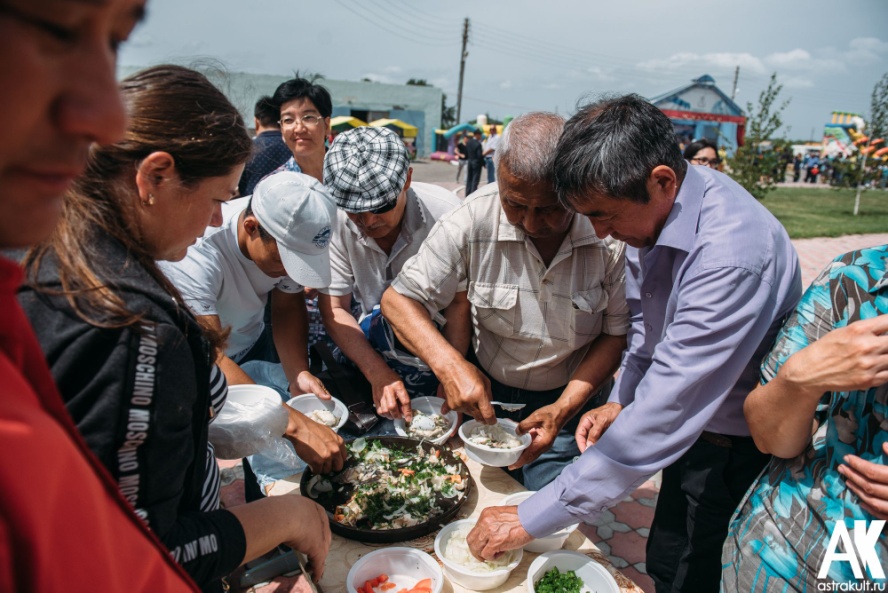 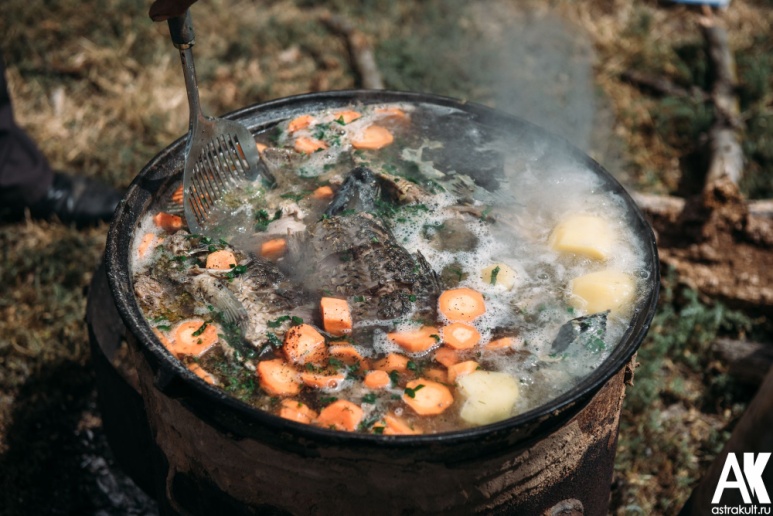 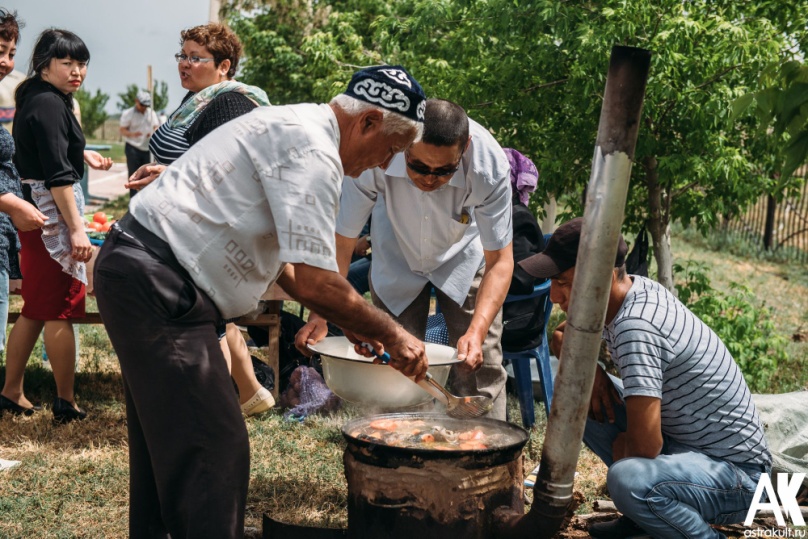 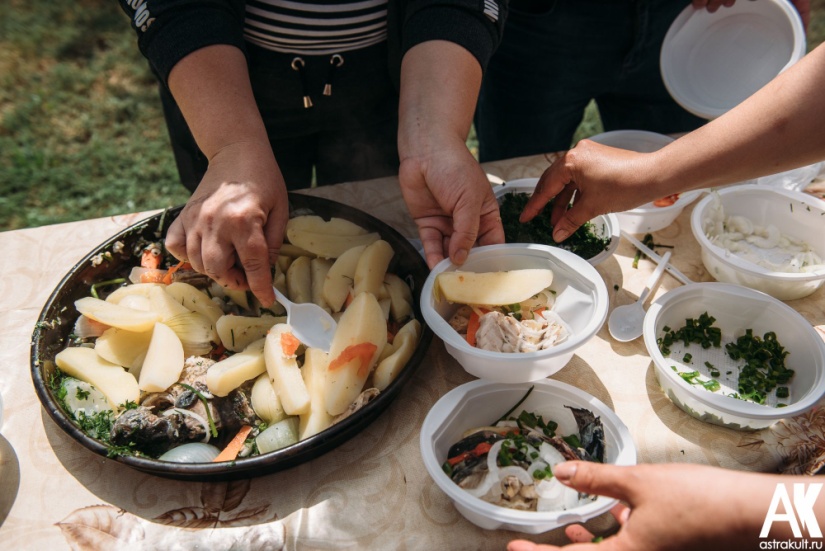 4. Мастер-класс по сбору казахской юрты.
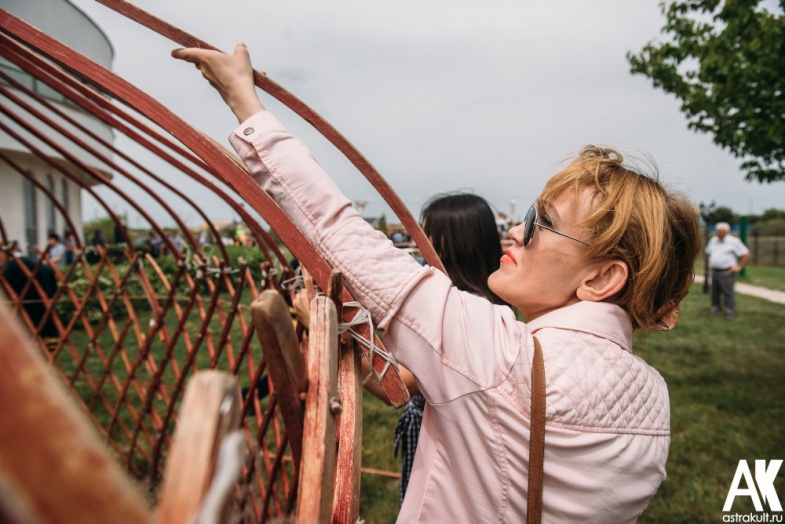 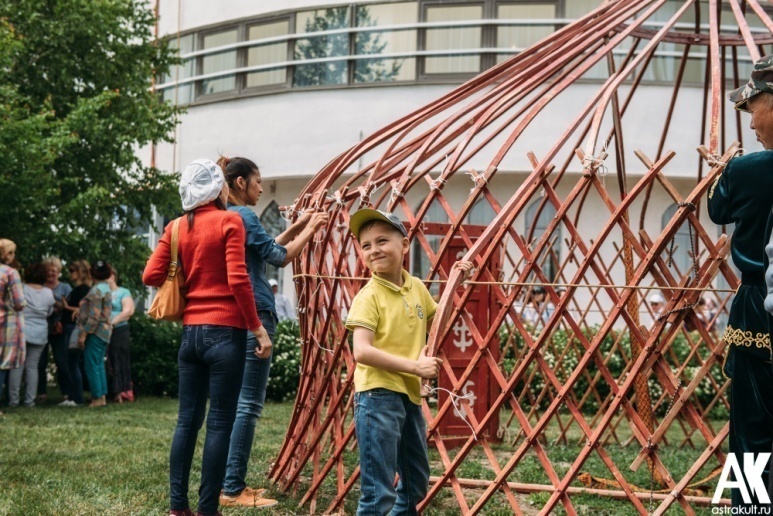 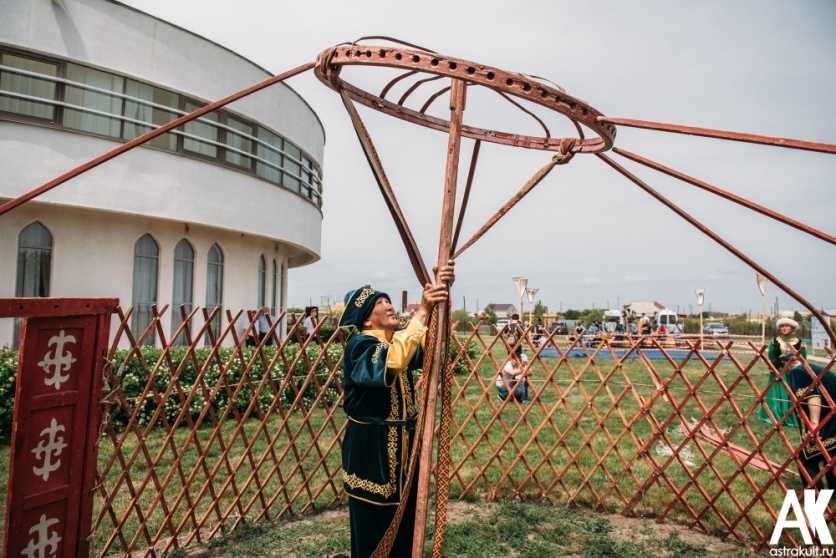 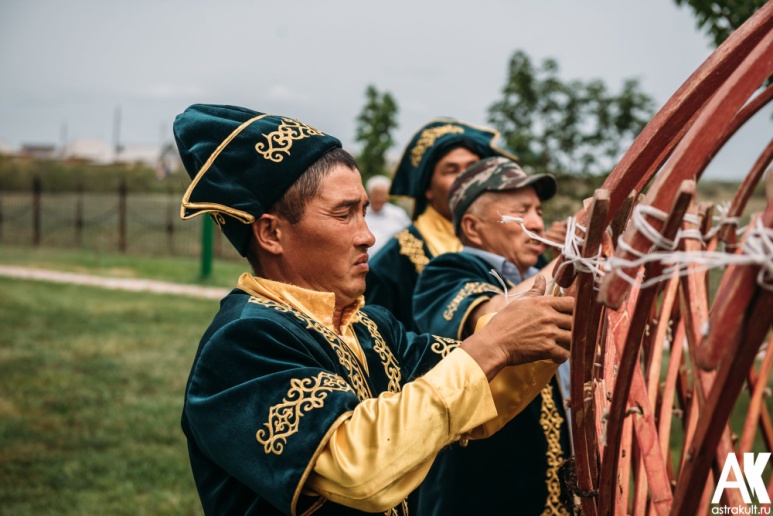 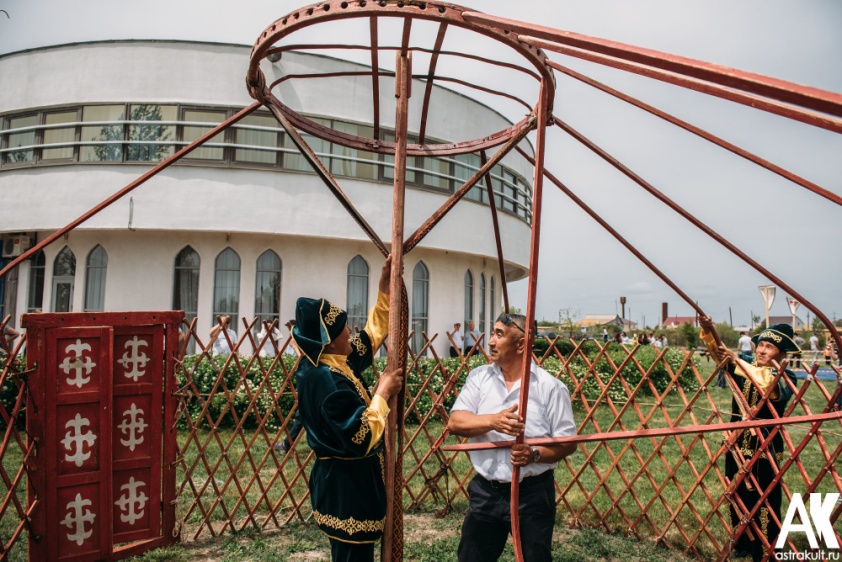 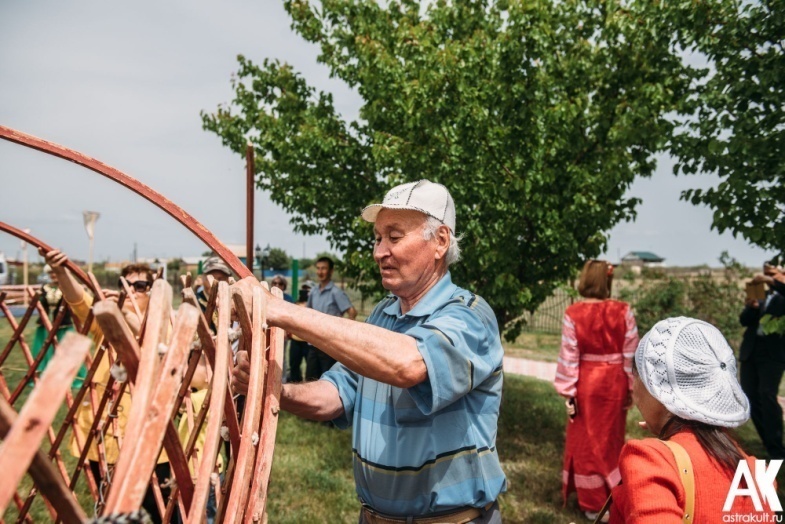 5. Выставка-продажа изделий декоративно-прикладного искусства.
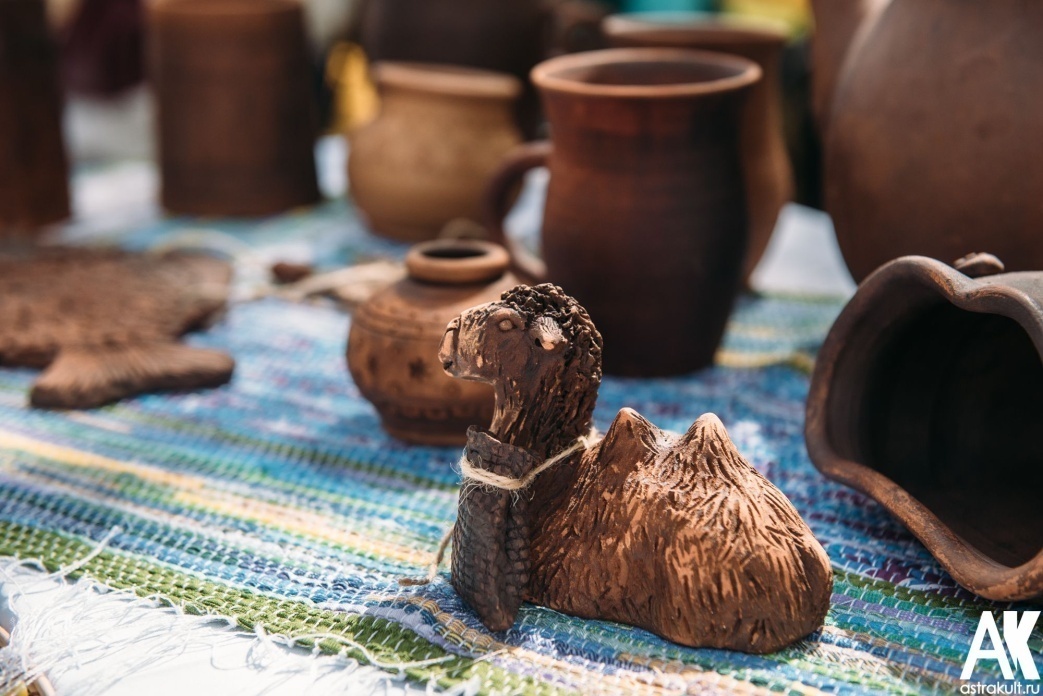 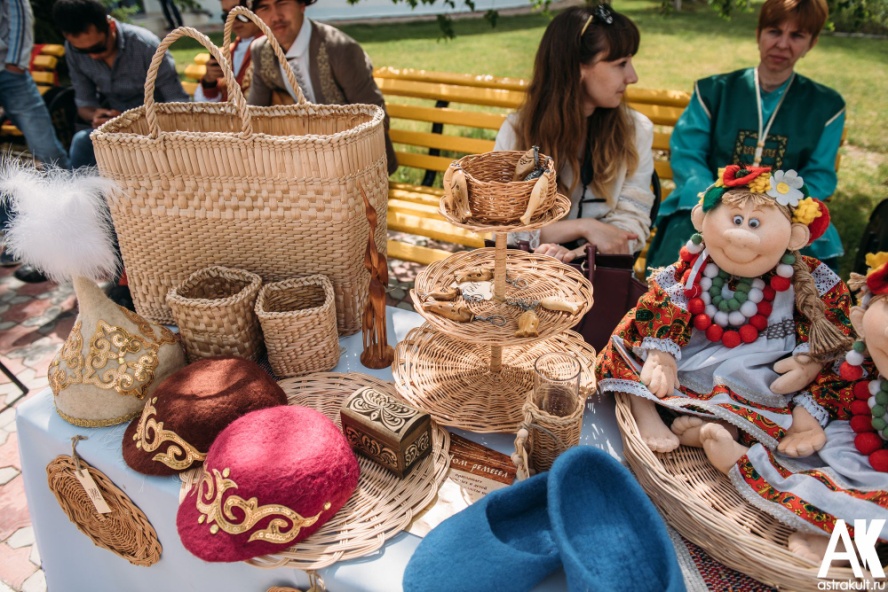 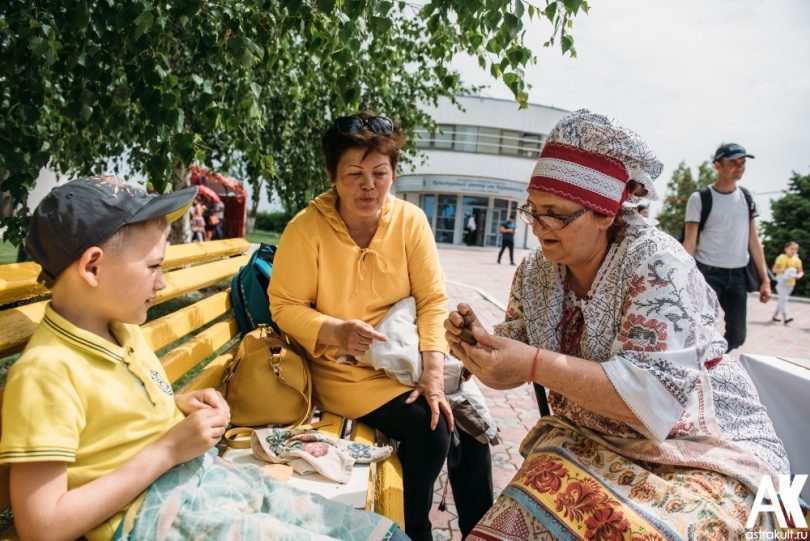 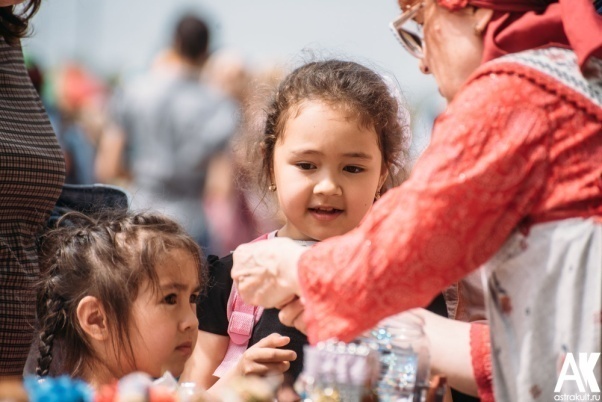 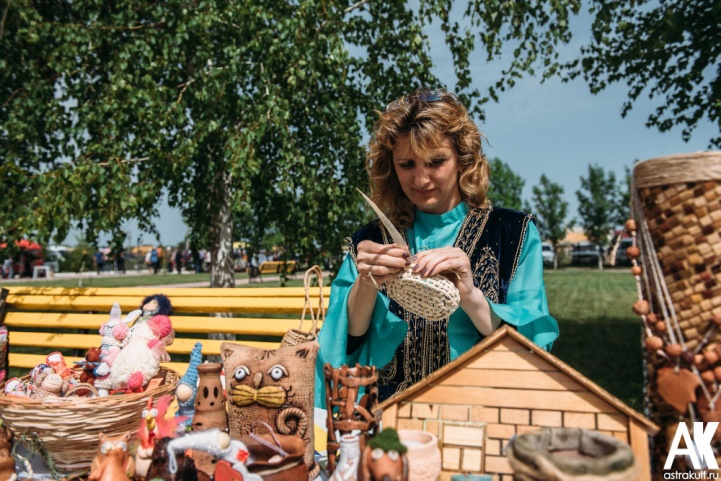 6. Выездная торговля  и  детские  аттракционы
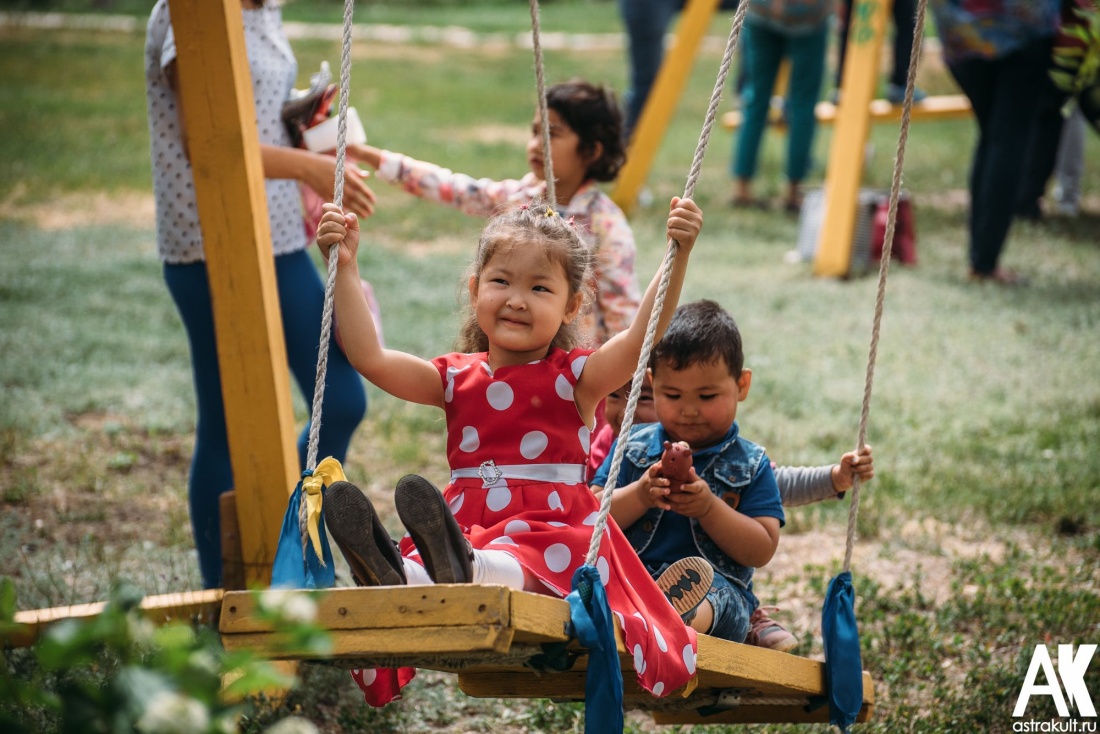 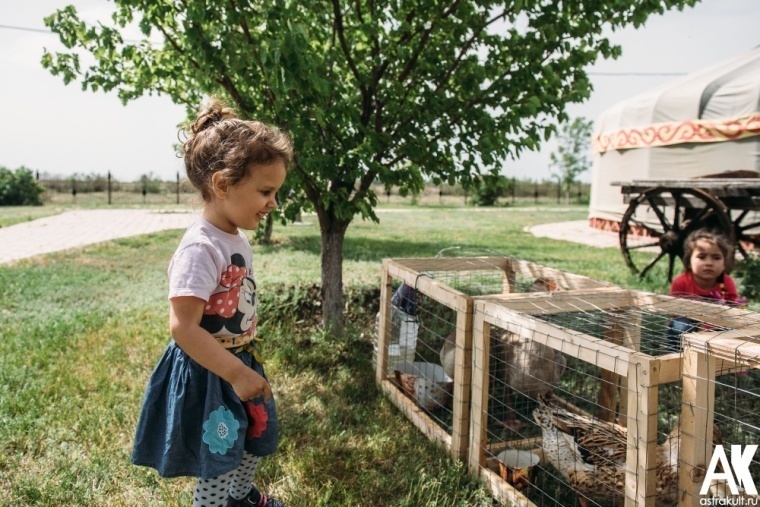 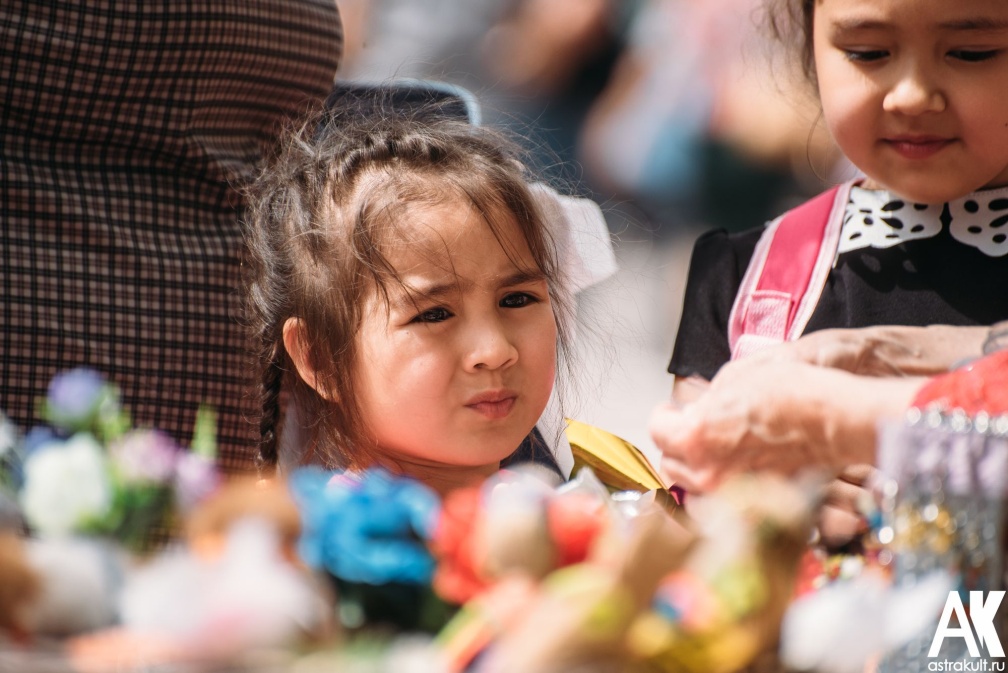 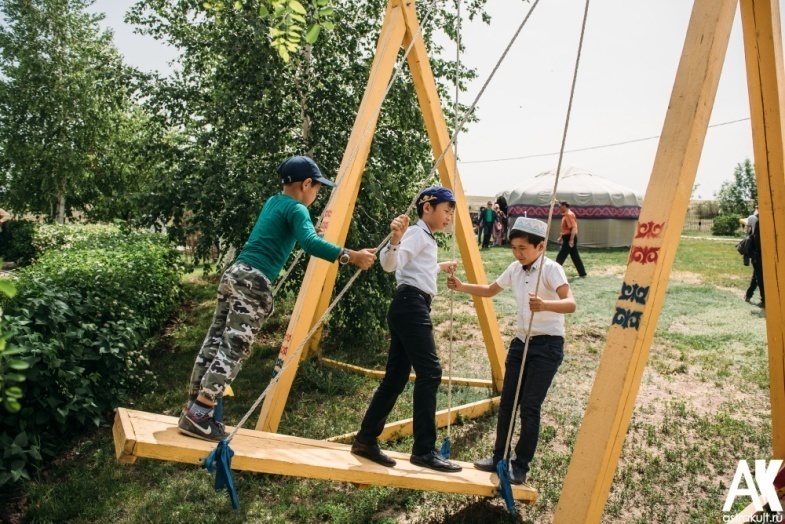 7. Катания на лошадях и верблюде
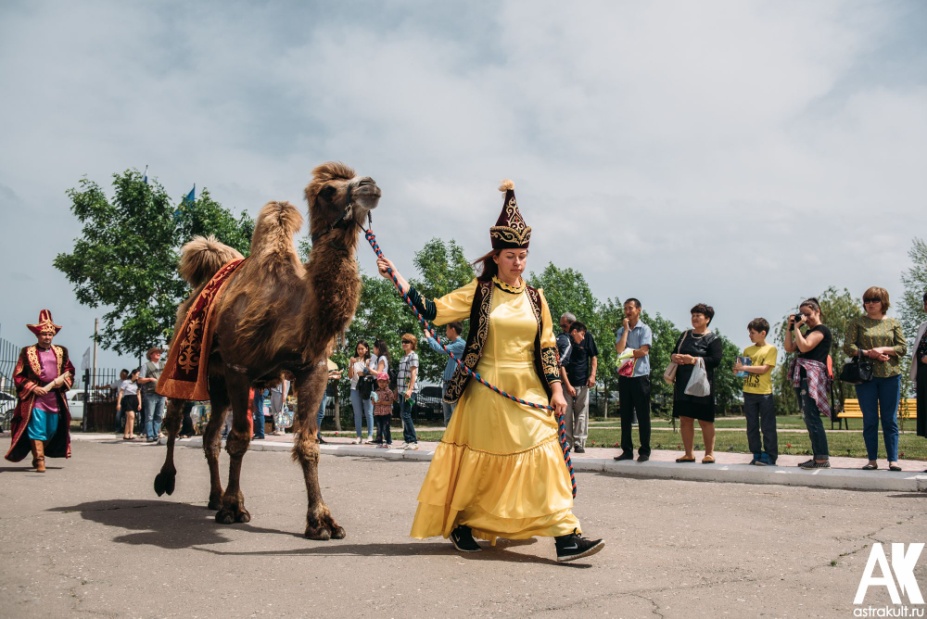 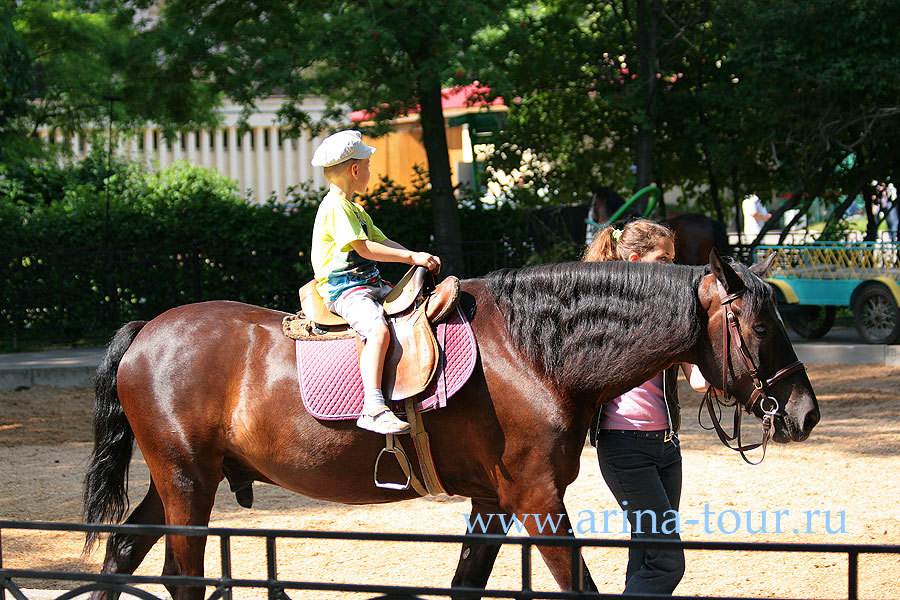 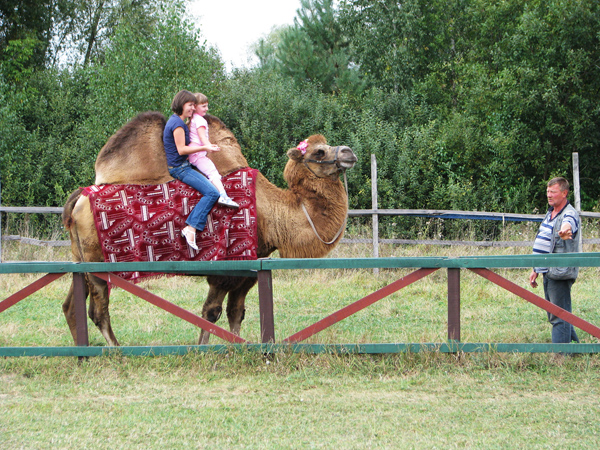 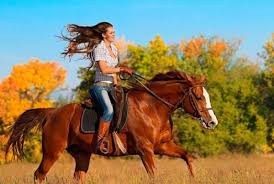 ЖАЙЛАУ ТОЙ-2018
Адрес: Астраханская область, с.Алтынжар, ул.В.Джумамухамбетова,1. 
Контакты: тел/факс.: 8(85142)5-57-45, 5-53-70
                        e-mail: aykrkc@yandex.ru
Сайт:    http://kurmangazy.astr.muzkult.ru

                     rkc.kurmangazy 

                     vk.com/public130480856
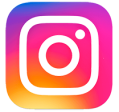 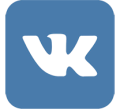 #ркцкурмангазы